Tovia-Brodie O, Michowitz Y, Belhassen B
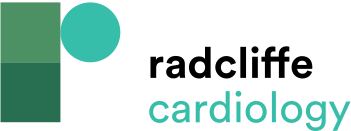 Figure 1: Twelve-lead ECG of a Man Aged 38 Years Presenting with Syncope
Citation: Arrhythmia & Electrophysiology Review 2018;7(2):135–42.
https://doi.org/10.15420/aer.2018.21.2
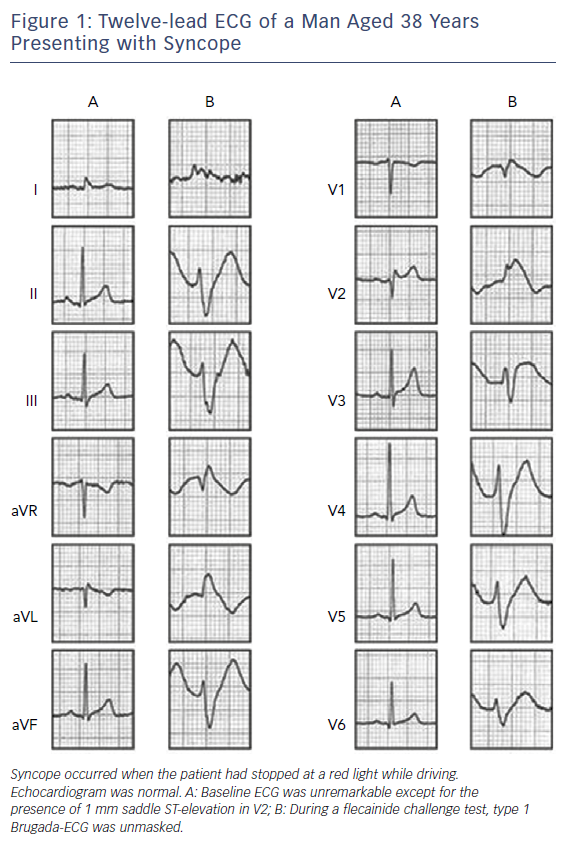